HORT 308
MEDICINAL AND AROMATIC PLANTS
Siberian Ginseng
B.N Eleutherococcus senticosusFamily:  Araliaceae
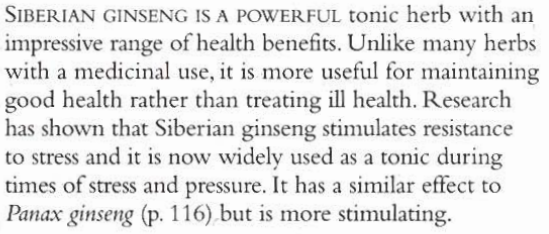 Habitat & Cultivation
Native to Eastern Russia
China
Korea
Japan
Key Constituents
Eleutherosides
Phenylpropanoids
Lignans
Coumarins
Sugars

Polysaccharides
Triterpenoid saponins
Glycans
Key Actions
Adaptogenic
Tonic
Stimulant
Protects immune system
Research
In Russia since 1950, the exact method by which it stimulates stamina and resistance to stress is yet unknown
Traditional & Current Uses
Enhancing Resilience (reduce physical stress)
Exhaustion remedy
Treatment of Impotence
Parts Used
Roots
Key Preparations
Tincture
Decoction
Capsule
Tablets
Caution
Do not use more than 6 weeks continuously
Eucalyptus
B.N Eucalyptus globulusFamily:  Myrtaceae
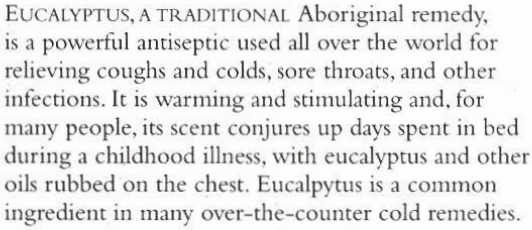 Habitat & Cultivation
Native to Australia
Grown in Tropics, Subtropics and temperate areas because of ecological problems
Recommended for marshy areas
Key Constituents
Volatile Oil
Flavonoids
Tannins
Resin
Key Actions
Antiseptic
Expectorant
Stimulates local blood flow
Research
Last 50 years showed marked antiseptic action
Traditional & Current Uses
Against infection (aboriginal)
Antiseptic
Expectorant
Warming (chest rubbing)
Pain relief (rheumatic essential oil)
Parts Used
Leaves (Fresh and Dry)
Key Preparations
Lozenges
Capsules
Inhalation (Essential oil)
Infusion
Tincture